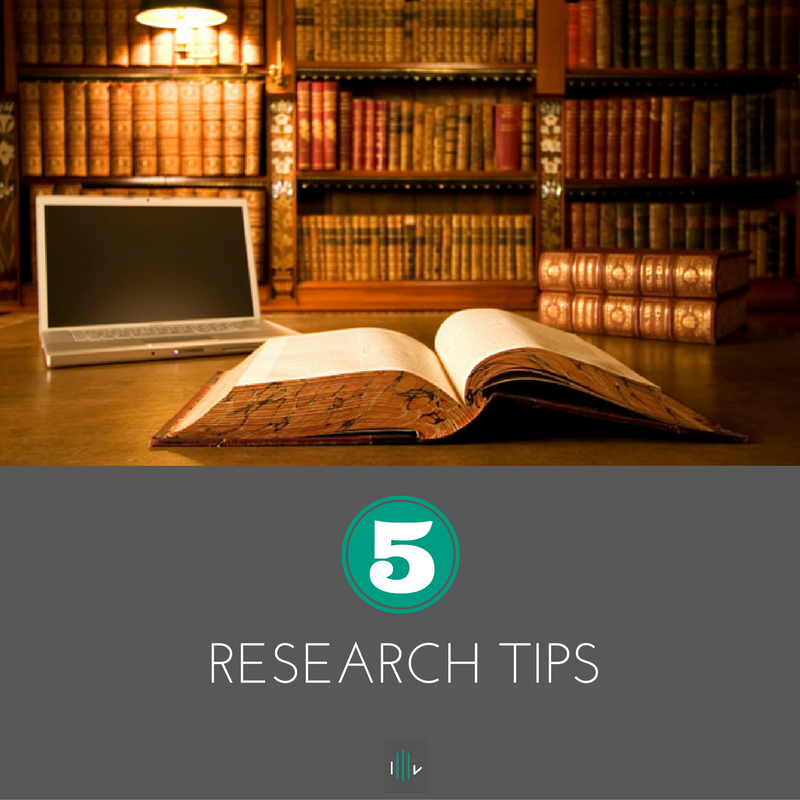 MATSATI.COM Teaching Ministry
Website: https://www.matsati.com YouTube Channel: https://www.youtube.com/user/MATSATI/
ישעיהו לח:יא-טז  / Isaiah 38:11-16
LIVE STREAM: 6:30 pm EST Thursday
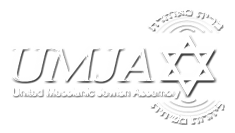 New Telegram Channel: 518Ministries
https://t.me/five18Ministries
Focus: The Way of Life - Following Yeshua the Messiah with an emphasis on walking in His footsteps according to the Torah
A Community
for Learning
Discuss the Scriptures, 
learn the languages, 
and fellowship
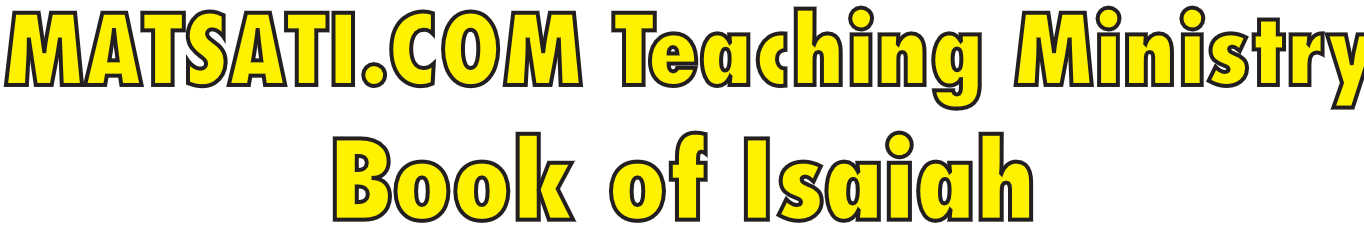 Isaiah 38:11-16
ישעיהו לח:יא-טז
Mortality and the Uncertainty of Life
Isaiah / ישעיה
http://www.matsati.com
[Speaker Notes: אַבָּא שֶׁבְּשָׁמַיִם אָנוּ מוֹדִים לְךָ עַל הַתִּקְוָה לְחַיֵּי נֶצַח שֶׁסִּפַּקְתָּ לָנוּ בישוע הַמָּשִׁיחַ.  עֲזֹר לְכֻלָּנוּ לָלֶכֶת בִּקְרִיאָה זוֹ וּלְהָבִיא תְּהִלָּה לִשְׁמֵךְ.  אָנוּ מִתְפַּלְּלִים אֶת הַדְּבָרִים הָאֵלֶּה בַּשֵּׁם ישוע.  אָמֵן]
מבוא לישעיהו

Part 1
Isaiah / ישעיה
http://www.matsati.com
Bible Verses Describe Life and its Fleetiness in Relation to Death

Tehillim / Psalm 90:10: "The years of our life are seventy, or even by reason of strength eighty; yet their span is but toil and trouble; they are soon gone, and we fly away."
Tehillim / Psalm 103:15-16: "As for man, his days are like grass; he flourishes like a flower of the field; for the wind passes over it, and it is gone, and its place knows it no more."
Job 14:1-2: "Man who is born of a woman is few of days and full of trouble. He comes out like a flower and withers; he flees like a shadow and continues not."
Ecclesiastes 12:7: "And the dust returns to the earth as it was, and the spirit returns to God who gave it."
James 4:14: "Yet you do not know what tomorrow will bring. What is your life? For you are a mist that appears for a little time and then vanishes."
Isaiah / ישעיה
http://www.matsati.com
Romans 2:3–9  
2:3 And thinkest thou this, O man, that judgest them which do such things, and doest the same, that thou shalt escape the judgment of God? 2:4 Or despisest thou the riches of his goodness and forbearance and longsuffering; not knowing that the goodness of God leadeth thee to repentance? 2:5 But after thy hardness and impenitent heart treasurest up unto thyself wrath against the day of wrath and revelation of the righteous judgment of God; 2:6 Who will render to every man according to his deeds: 2:7 To them who by patient continuance in well doing seek for glory and honour and immortality, eternal life: 2:8 But unto them that are contentious, and do not obey the truth, but obey unrighteousness, indignation and wrath, 2:9 Tribulation and anguish, upon every soul of man that doeth evil, of the Jew first, and also of the Gentile; (KJV 3 ⸂λογίζῃ δὲ τοῦτο, ὦ ἄνθρωπε ὁ κρίνων τοὺς τὰ τοιαῦτα πράσσοντας⸃ καὶ ποιῶν αὐτά, ὅτι σὺ ἐκφεύξῃ τὸ κρίμα τοῦ θεοῦ*; 4 ἢ τοῦ πλούτου τῆς χρηστότητος αὐτοῦ καὶ τῆς ἀνοχῆς καὶ τῆς μακροθυμίας καταφρονεῖς*, ἀγνοῶν ὅτι τὸ χρηστὸν τοῦ θεοῦ εἰς μετάνοιάν ⸂σε ἄγει⸃*; 5 κατὰ δὲ τὴν σκληρότητά σου καὶ ἀμετανόητον* καρδίαν θησαυρίζεις σεαυτῷ ὀργὴν ἐν ἡμέρᾳ ὀργῆς καὶ ⸀ἀποκαλύψεως ⸆ δικαιοκρισίας τοῦ θεοῦ* 6 ὃς ἀποδώσει ἑκάστῳ κατὰ τὰ ἔργα αὐτοῦ·* 7 τοῖς μὲν καθʼ ὑπομονὴν ἔργου ἀγαθοῦ δόξαν καὶ τιμὴν καὶ ἀφθαρσίαν ζητοῦσιν ζωὴν αἰώνιον*, 8 τοῖς δὲ ἐξ ἐριθείας καὶ ἀπειθοῦσιν ⸆ τῇ ἀληθείᾳ πειθομένοις δὲ τῇ ἀδικίᾳ ὀργὴ καὶ θυμός*. 9 θλῖψις καὶ στενοχωρία ἐπὶ πᾶσαν ψυχὴν ἀνθρώπου τοῦ κατεργαζομένου τὸ κακόν, Ἰουδαίου τε πρῶτον καὶ Ἕλληνος·*)
Isaiah / ישעיה
http://www.matsati.com
ספר ישעיה

Part 2
Isaiah / ישעיה
http://www.matsati.com
﻿ספר ישעיה פרק לח
יא   אָמַרְתִּי לֹא-אֶרְאֶה יָהּ יָהּ בְּאֶרֶץ הַחַיִּים לֹא-אַבִּיט אָדָם עוֹד עִם-יוֹשְׁבֵי חָדֶל: יב   דּוֹרִי נִסַּע וְנִגְלָה מִנִּי כְּאֹהֶל רֹעִי קִפַּדְתִּי כָאֹרֵג חַיַּי מִדַּלָּה יְבַצְּעֵנִי מִיּוֹם עַד-לַיְלָה תַּשְׁלִימֵנִי: יג   שִׁוִּיתִי עַד-בֹּקֶר כָּאֲרִי כֵּן יְשַׁבֵּר כָּל-עַצְמוֹתָי מִיּוֹם עַד-לַיְלָה תַּשְׁלִימֵנִי: יד   כְּסוּס עָגוּר כֵּן אֲצַפְצֵף אֶהְגֶּה כַּיּוֹנָה דַּלּוּ עֵינַי לַמָּרוֹם אֲדֹנָי עָשְׁקָה-לִּי עָרְבֵנִי: טו   מָה-אֲדַבֵּר וְאָמַר-לִי וְהוּא עָשָֹה אֶדַּדֶּה כָל-שְׁנוֹתַי עַל-מַר נַפְשִׁי: טז   אֲדֹנָי עֲלֵיהֶם יִחְיוּ וּלְכָל-בָּהֶן חַיֵּי רוּחִי וְתַחֲלִימֵנִי וְהַחֲיֵנִי:
Isaiah / ישעיה
http://www.matsati.com
ספר שמות פרק לג
יח   וַיֹּאמַר הַרְאֵנִי נָא אֶת-כְּבֹדֶךָ: יט   וַיֹּאמֶר אֲנִי אַעֲבִיר כָּל-טוּבִי עַל-פָּנֶיךָ וְקָרָאתִי בְשֵׁם יְהוָֹה לְפָנֶיךָ וְחַנֹּתִי אֶת-אֲשֶׁר אָחֹן וְרִחַמְתִּי אֶת-אֲשֶׁר אֲרַחֵם: כ   וַיֹּאמֶר לֹא תוּכַל לִרְאֹת אֶת-פָּנָי כִּי לֹא-יִרְאַנִי הָאָדָם וָחָי: כא   וַיֹּאמֶר יְהֹוָה הִנֵּה מָקוֹם אִתִּי וְנִצַּבְתָּ עַל-הַצּוּר: כב   וְהָיָה בַּעֲבֹר כְּבֹדִי וְשַֹמְתִּיךָ בְּנִקְרַת הַצּוּר וְשַֹכֹּתִי כַפִּי עָלֶיךָ עַד-עָבְרִי: כג   וַהֲסִרֹתִי אֶת-כַּפִּי וְרָאִיתָ אֶת-אֲחֹרָי וּפָנַי לֹא יֵרָאוּ
Isaiah / ישעיה
http://www.matsati.com
1 John 1:3  
1:3 That which we have seen and heard declare we unto you, that ye also may have fellowship with us: and truly our fellowship is with the Father, and with his Son Jesus Christ. (KJV)

Tehillim / Psalm 84:1–12  
84:1 How amiable are thy tabernacles, O LORD of hosts! 84:2 My soul longeth, yea, even fainteth for the courts of the LORD: My heart and my flesh crieth out for the living God. 84:3 Yea, the sparrow hath found an house, And the swallow a nest for herself, where she may lay her young, Even thine altars, O LORD of hosts, my King, and my God. 84:4 Blessed are they that dwell in thy house: They will be still praising thee. Selah. 84:5 Blessed is the man whose strength is in thee; In whose heart are the ways of them. 84:6 Who passing through the valley of Baca make it a well; The rain also filleth the pools. 84:7 They go from strength to strength, Every one of them in Zion appeareth before God. 84:8 O LORD God of hosts, hear my prayer: Give ear, O God of Jacob. Selah. 84:9 Behold, O God our shield, And look upon the face of thine anointed. 84:10 For a day in thy courts is better than a thousand. I had rather be a doorkeeper in the house of my God, Than to dwell in the tents of wickedness. 84:11 For the LORD God is a sun and shield: The LORD will give grace and glory: No good thing will he withhold from them that walk uprightly. 84:12 O LORD of hosts, Blessed is the man that trusteth in thee. (KJV)
Isaiah / ישעיה
http://www.matsati.com
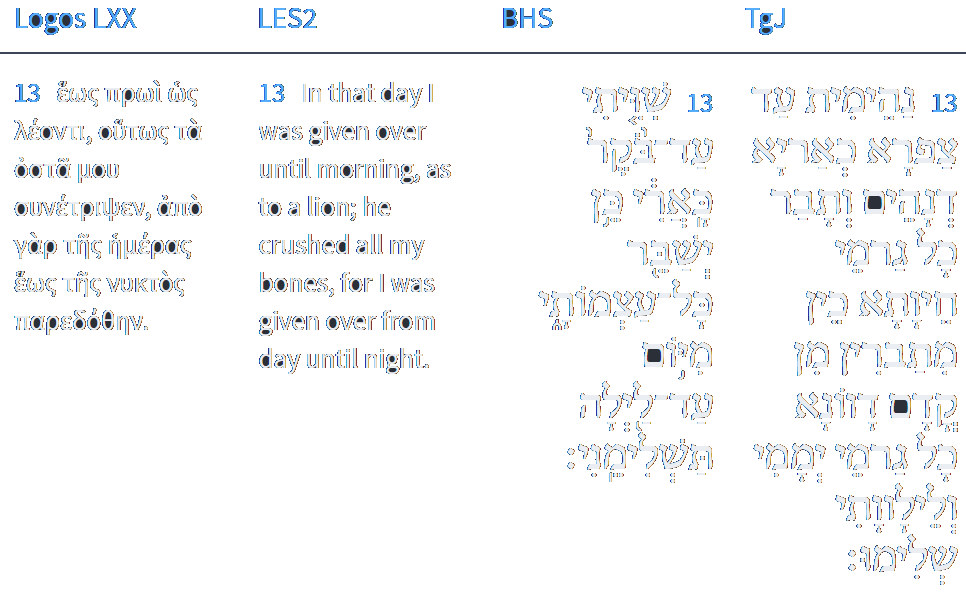 Isaiah / ישעיה
http://www.matsati.com
Luke 7:6–10  
7:6 Then Jesus went with them. And when he was now not far from the house, the centurion sent friends to him, saying unto him, Lord, trouble not thyself: for I am not worthy that thou shouldest enter under my roof: 7:7 Wherefore neither thought I myself worthy to come unto thee: but say in a word, and my servant shall be healed. 7:8 For I also am a man set under authority, having under me soldiers, and I say unto one, Go, and he goeth; and to another, Come, and he cometh; and to my servant, Do this, and he doeth it. 7:9 When Jesus heard these things, he marvelled at him, and turned him about, and said unto the people that followed him, I say unto you, I have not found so great faith, no, not in Israel. 7:10 And they that were sent, returning to the house, found the servant whole that had been sick. (KJV 6 ὁ δὲ Ἰησοῦς ἐπορεύετο σὺν αὐτοῖς. ἤδη δὲ αὐτοῦ οὐ μακρὰν ἀπέχοντος °ἀπὸ τῆς οἰκίας ἔπεμψεν ⸆ φίλους ὁ ἑκατοντάρχης ⸂λέγων αὐτῷ⸃·* κύριε, μὴ σκύλλου, οὐ γὰρ ⸉ἱκανός εἰμι⸊ ἵνα ὑπὸ τὴν στέγην μου εἰσέλθῃς· 7 ⸋διὸ οὐδὲ ἐμαυτὸν ἠξίωσα πρὸς σὲ ἐλθεῖν·*⸌ ἀλλʼ εἰπὲ λόγῳ, καὶ ⸀ἰαθήτω ὁ παῖς μου. 8 καὶ γὰρ ἐγὼ ἄνθρωπός εἰμι ὑπὸ ἐξουσίαν τασσόμενος ἔχων ὑπʼ ἐμαυτὸν στρατιώτας, καὶ λέγω τούτῳ· πορεύθητι, καὶ πορεύεται, καὶ ἄλλῳ· ἔρχου, καὶ ἔρχεται, καὶ τῷ δούλῳ μου· ποίησον τοῦτο, καὶ ποιεῖ. 9 ἀκούσας δὲ ταῦτα ὁ Ἰησοῦς ἐθαύμασεν αὐτὸν καὶ στραφεὶς τῷ ἀκολουθοῦντι αὐτῷ ὄχλῳ εἶπεν·* ⸆ λέγω ὑμῖν, ⸂οὐδὲ ἐν τῷ Ἰσραὴλ τοσαύτην πίστιν εὗρον⸃.* *10 Καὶ ὑποστρέψαντες εἰς τὸν οἶκον οἱ πεμφθέντες ⸆ εὗρον τὸν ⸀δοῦλον ὑγιαίνοντα.)
Isaiah / ישעיה
http://www.matsati.com
Rabbinic Literature
ספרות רבנית

Part 3
Isaiah / ישעיה
http://www.matsati.com
Targum Jonathan son of Uziel Isaiah 38:11-16
38:11 I thought, I shall not appear again before the terrible God, in the land of the house of His Shekinah, in which is length of life: and I shall no more serve before Him in the house of the sanctuary, from whence shall go forth joy unto all the inhabitants of the earth; neither shall I dwell in Jerusalem the holy city; my habitation is cut down. 38:12 From the children of my generation my days are taken away, they are cut off, and gone away from me; they are folded up like a shepherd’s tent; my life is cut off like a weaver’s web; from the glory of my kingdom I am gone into captivity; my days and my nights are ended. 38:13 I roar until the morning like a lion that roareth when he breaketh the bones of a beast; thus on account of my sorrow all my bones are broken; my days and my nights are come to an end. 38:14 As a swallow chirps which is caught, so I chirped; and I moan like a dove: I lifted up mine eyes, that refreshing might come to me from (before) Him whose Shekinah is in the highest heavens: O Lord, hear my prayer; grant my petition. 38:15 What praise shall I utter and speak unto Him? For He hath multiplied His kindness towards me. With what shall I serve Him, and what shall I render unto Him for all the years He hath added to my life, and delivered my soul from bitterness. 38:16 O Lord, Thou hast said concerning all the dead, that Thou wilt quicken them, and Thou hast quickened my spirit before any of them: Thou hast quickened, Thou hast made me to live. (TgJ)
Isaiah / ישעיה
http://www.matsati.com
Zohar, Noach 18:138
פָּתַח וְאָמַר, (ישעיהו ל״ח:י״א) אָמַרְתִּי לֹא אֶרְאֶה יָהּ יָהּ בְּאֶרֶץ הַחַיִּים לֹא אַבִּיט אָדָם עוֹד עִם יוֹשְׁבֵי חָדֶל. אָמַרְתִּי לא אֶרְאֶה יָהּ, כַּמָּה אֲטִימִין אִנּוּן בְּנִי נָשָׁא דְּלָא יָדְעִין וְלָא מַשְׁגִּיחִין בְּמִלֵּי דְאוֹרַיְיתָא, אֶלָּא מִסְתַּכְּלֵי בְּמִלּוֹי דְעָלְמָא וְאִתְנְשֵׁי מִנַּיְיהוּ רוּחָא דְחָכְמְתָא.
He began by saying, "I said, I shall not see Kah; Kah, in the land of the living; I shall behold man no more with the inhabitants of cessation" (Isaiah 38:11). How obtuse, he said, are the people who do not know or pay heed to the words of the Torah, but look only upon worldly matters. The spirit of wisdom is forgotten from them.
Isaiah / ישעיה
http://www.matsati.com
Midrash Tehillim 26:2
Another thing is what the scripture says (Proverbs 12:1): "Whoever loves discipline loves knowledge." There are four who were punished. One was punished and kicked. This was Job, who was punished and kicked. Likewise, it says (Job 10:2): "Let me know why You contend with me. Is it right for You to oppress me?" I know that You have the power, and You do as You please. (Job 34:30) "That the godless man should not reign, that there be no one to ensnare the people." This was punished and kicked. The second was punished and played with. This was Abraham, as it says (Genesis 17:17) "Then Abraham fell upon his face and laughed, and said in his heart, 'Shall a child be born to a man who is one hundred years old? And shall Sarah, who is ninety years old, bear a child?'" And why was Abraham similar to a king who swore to hit his son and said to him, "My son, I have sworn to hit you"? The son replied, "The power is in your hand." He hit him and thought that his son would say "Enough," but once he hit him, the father said, "Enough, I have hit him." Similarly, (Genesis 17:1) "When Abram was ninety-nine years old, the LORD appeared to Abram and said to him, 'I am El Shaddai; walk before Me and be blameless.'" I have hit him enough. The third was punished and asked his beloved not to hit him. This was Hezekiah, as it says (Isaiah 38:2) "Then Hezekiah turned his face to the wall and prayed to the LORD, and said..." Rabbi Nathan said: He was also punished and kicked, as it says (Isaiah 14:31) "Wail, O gate! Cry, O city! Melt away, O Philistia, all of you! For smoke comes out of the north, and there is no straggler in his ranks." This tells us that his blows were as severe as those of Job. In Job it is written (Job 19:20) "My bones cling to my skin and to my flesh, and I have escaped by the skin of my teeth." And in Hezekiah, it is written (Isaiah 38:13) "I composed my soul as a weaned child. Like a weaned child on its mother's lap, so is my soul within me." This tells us that even the skin of his teeth was taken away. The fourth said, "Why is the strap hanging? Direct me with it." This was David, as it says to David, "Judge me, O LORD." And likewise, Solomon says (Proverbs 12:1) "Whoever loves discipline loves knowledge." And David also says (Psalm 94:12) "Blessed is the man whom You discipline, O LORD."
Isaiah / ישעיה
http://www.matsati.com
Tanya, Part IV; Iggeret HaKodesh 27:4
The righteous lives by his faith, *Habakkuk 2:4. and by the fear of the L–rd which leads to life, *Proverbs 19:23. and by the flashes of fire of the flame of his love (of G–d, which to him) supercedes life, to absorb therein the life of his ruach *Par. Isaiah 38:16.—V. L.: of his ruach and his neshamah. See above, Epistle 5, note 53 on the terms nefesh, ruach, neshamah. all the days of his duration. And when it comes about that the L–rd takes up *Par. II Kings 2:1. (and) gathers to Himself his ruach and neshamah, *Par. Job 34:14. and he ascends from one elevation to another—to the peak of levels, he, then, leaves the life of his ruach, his effectuation on which he has labored *Par. Ezekiel 29:20. previously among Israel [the labor of the righteous is for the living *Proverbs 10:16.], to every living being. That is, (he leaves it to) the soul of every living being bound to his soul by the thick ropes of a magnanimous love, and an eternal love, *Ahavah rabbah and ahavat olam. On these terms see Zohar III:263b; Torah Or, Vayechi 47b. that will not be moved forever. For he who is the man who desires life *Par. Psalms 34:13. to become attached to the L–rd of life, his soul will become attached through his service; (his soul) will be bound up in the bundle of life with the L–rd, *I Samuel 25:29; see Likkutei Torah, Shelach 51d, and below, Epistle 29. in the life of “the breath (ruach) of our nostrils of whom we said: in his tzel we shall live among the nations.” *Par. Lamentations 4:20. The context suggests that this is not a mere paraphrase. Tzel (shadow) is a term associated with the soul and related to the sublime rank of chaya (cf. above, Epistle 5, note 53)—the “soul of soul,” transcending not only the rank of ruach but also that of neshamah. The phrase, thus, appears to mean: in the life (or essence) of the ruach (of the tzaddik), of which we said: “in his tzel we shall live”…. This he left for us, etc.—On the meaning and significance of tzel, see Tehillim Yahel Or on Psalms 39:7 (pp. 148 ff.).
Isaiah / ישעיה
http://www.matsati.com
Rashi on Isaiah 38:16 Parts 1-5
אד' עליהם יחיו. י"ת ה' על כל מיתיא אמרת לאחיאה:
O Lord! Concerning them, [You said] they shall live Jonathan renders: O Lord! Concerning all the dead, You said to resurrect.
ולכל בהן חיי רוחי. וקדם כלהון אחייתא חיי רוחי, ואני אומר לפי פשוטו ה' עליה' על שנותי הנזכרי' לעיל:
and before all of them the life of my spirit And before all of them He resurrected the life of my spirit. But I say according to the simple meaning: The Lord is upon them, upon ‘my years’ mentioned above.
אדדה כל שנותי ה' שיכן שכנו וחסדו עליהם ואמר לי על פי נביאו יחיו:
‘How can I serve Him and repay Him for all the years,’ He caused His Shechinah and His kindness to rest upon them and said to me through His prophets, that they shall live.
ולכל בהן חיי רוחי. ולכל דבר אשר תלויין בהן חיי רוחי אמר ה' עליהם ויחיו.
and to all upon which the life of my soul depends And to everything upon which the life of my soul depends, the Lord said concerning them and they shall live.
ותחלימני. מעתה ידעתי שתחלימני ותחייני, תחלימני, תבראני ותחזקני כמו (איוב לט) יחלמו בניהם:
and You shall make me well From now on, I know that you shall make me well and give me life. You shall make me well (תַּחְלִימֵנִי)  You shall make me well and strengthen me. Comp. (Job 39:4) “Their children shall become strong (יַחְלְמוּ).”
Isaiah / ישעיה
http://www.matsati.com